Art et cartographie
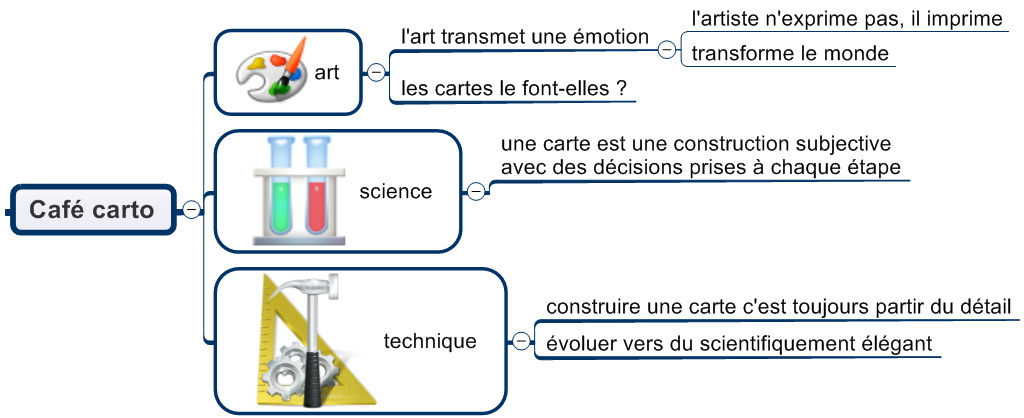 2
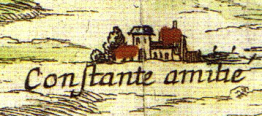 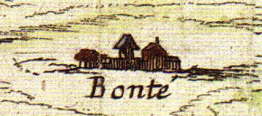 ART
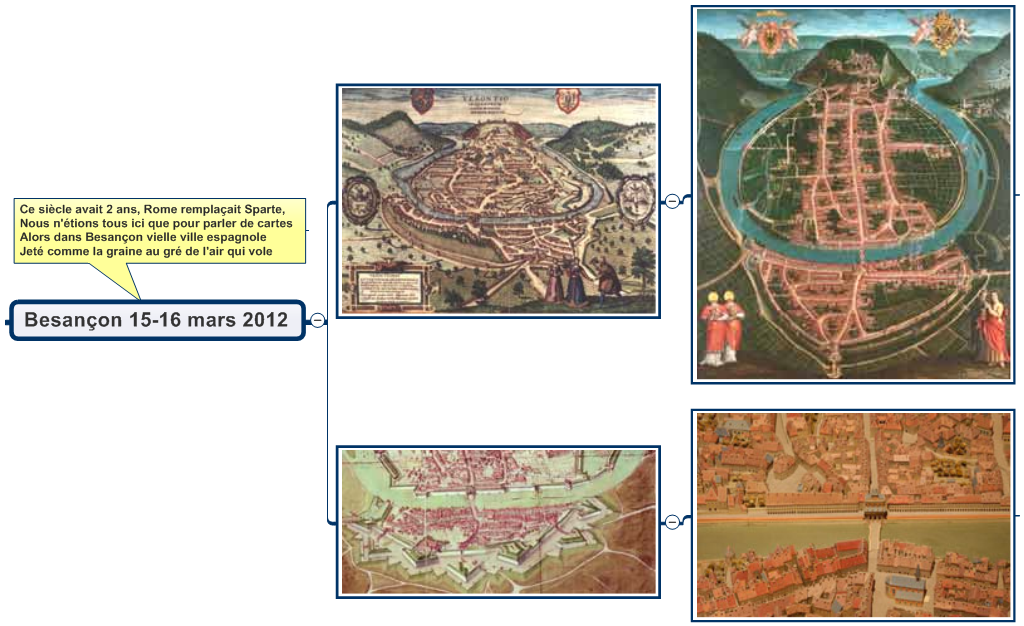 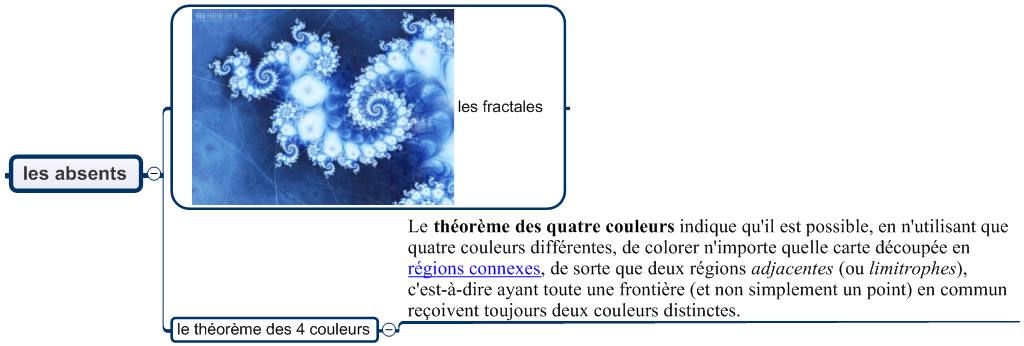 TECHNIQUE
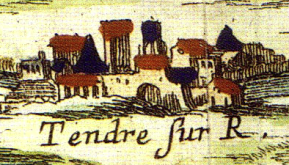 2
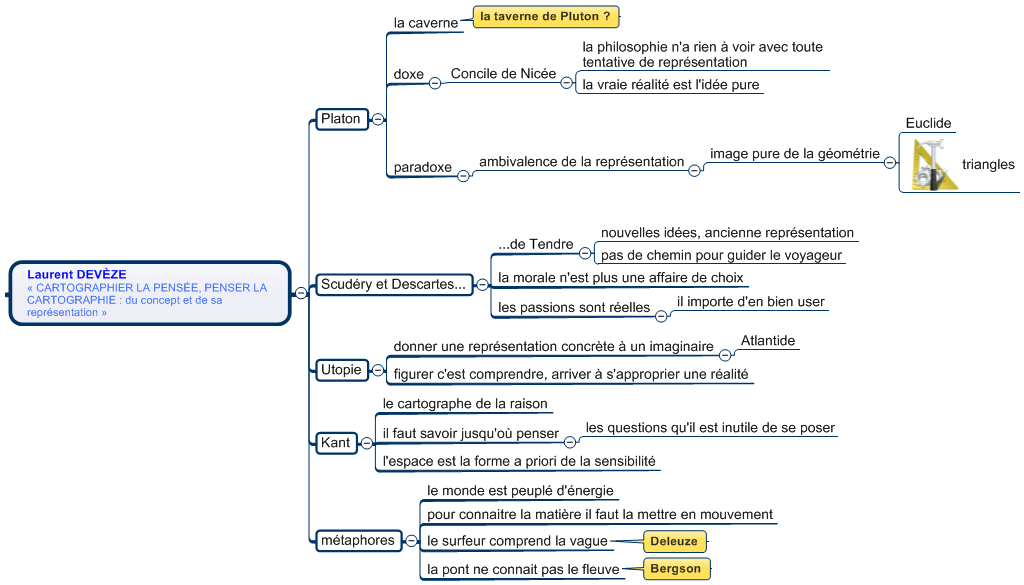 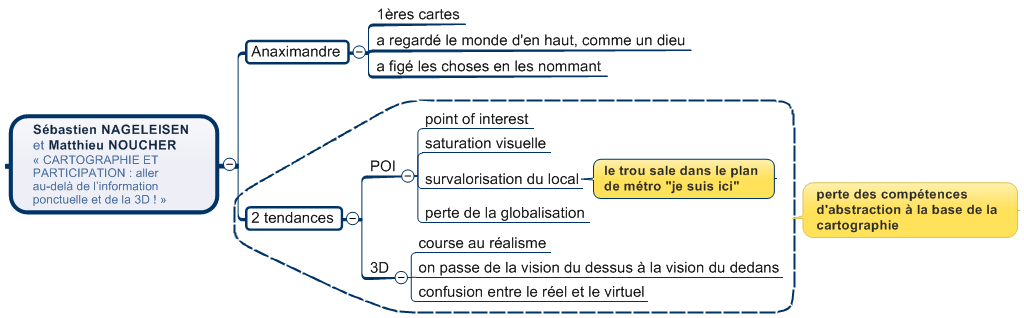 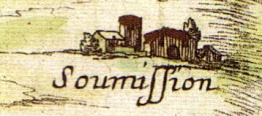 TECHNIQUE
SCIENCE
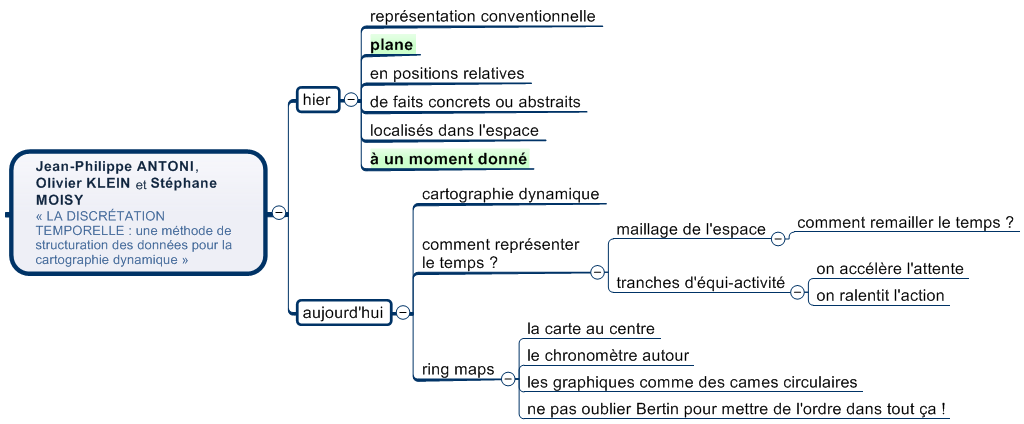 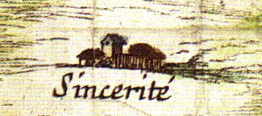 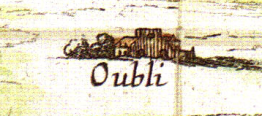 2
2
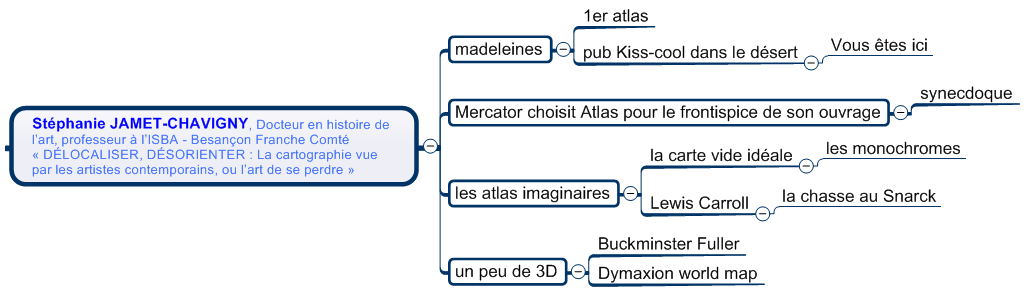 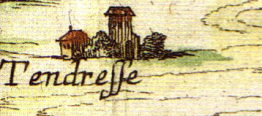 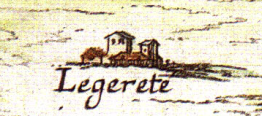 ART
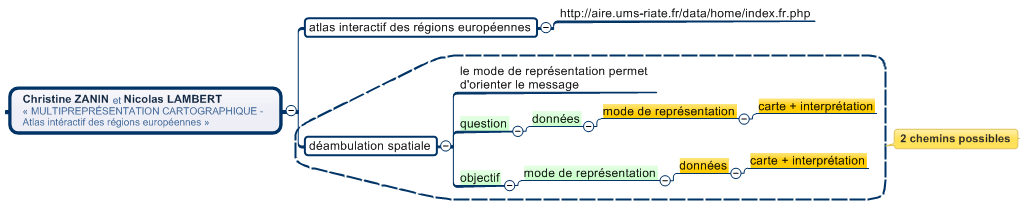 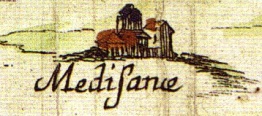 1
SCIENCE
2
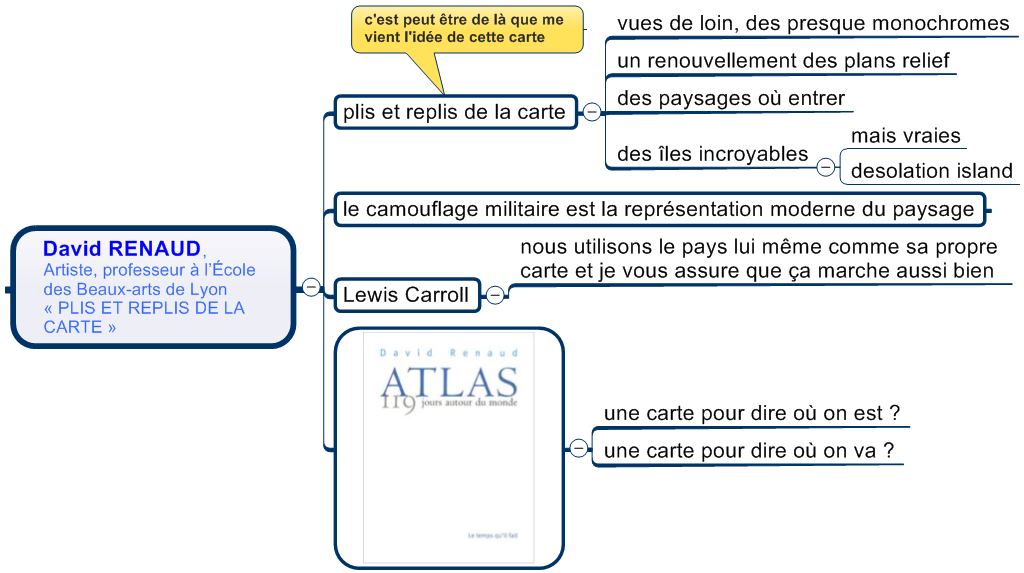 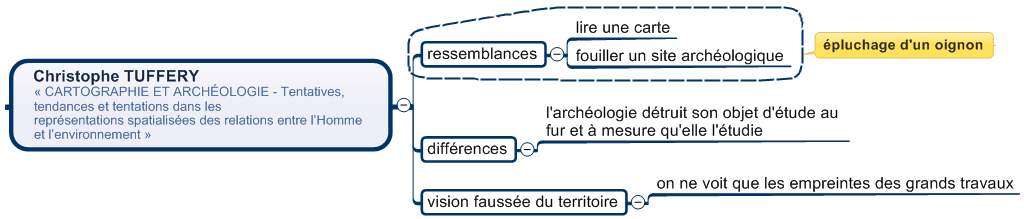 SCIENCE
2
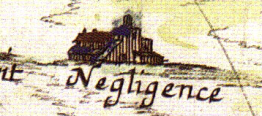 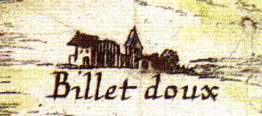 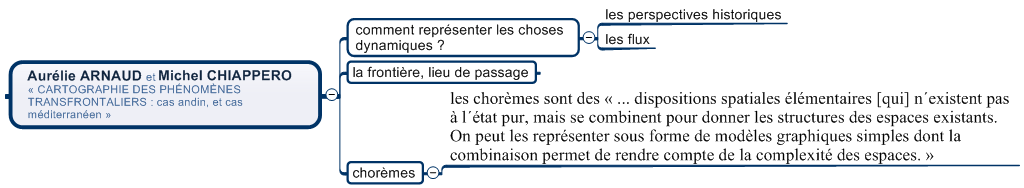 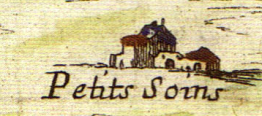 1
ART
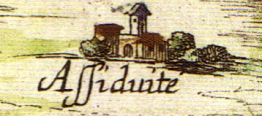 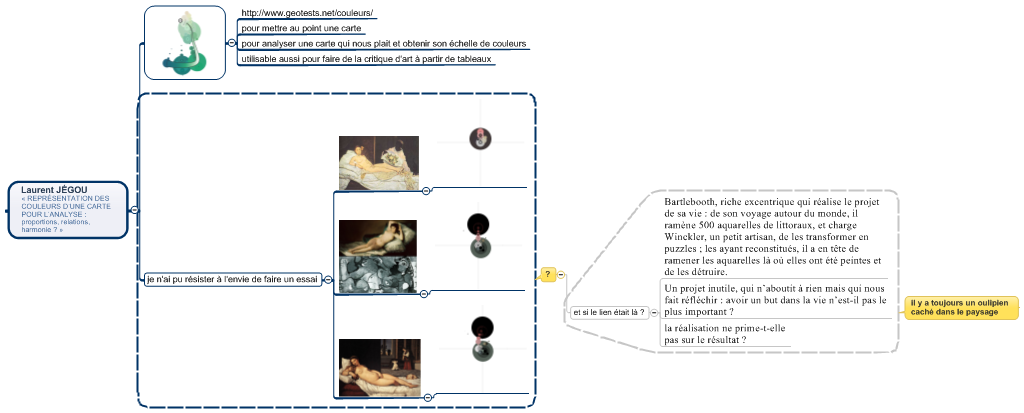 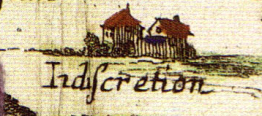 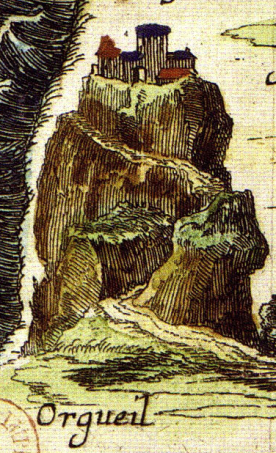 SCIENCE
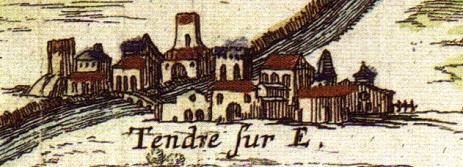 TECHNIQUE
1
1
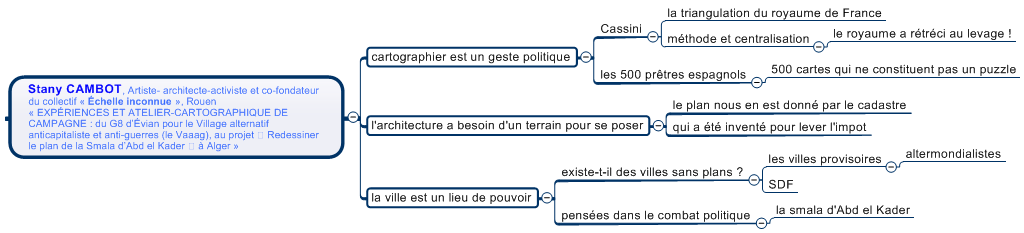 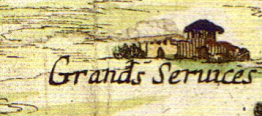 TECHNIQUE
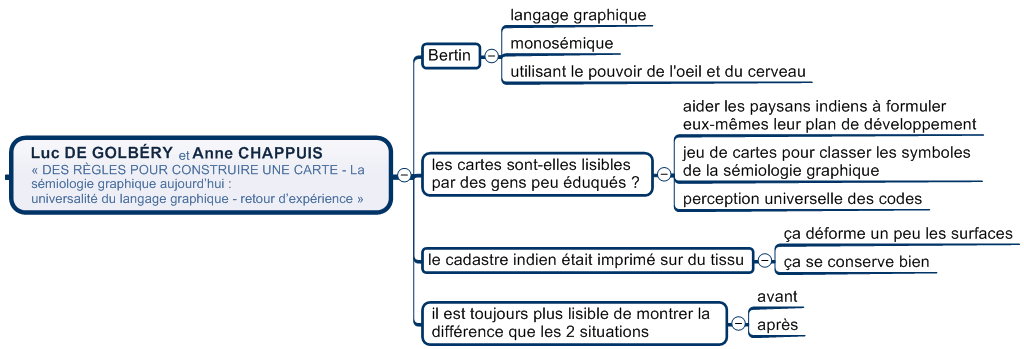 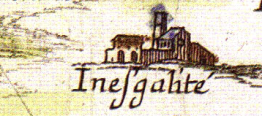 ART
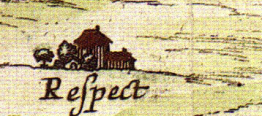 1
1